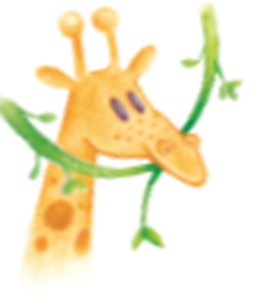 PISANJE ČESTITKE
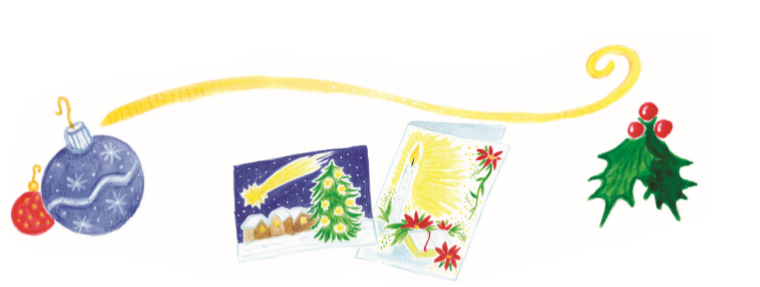 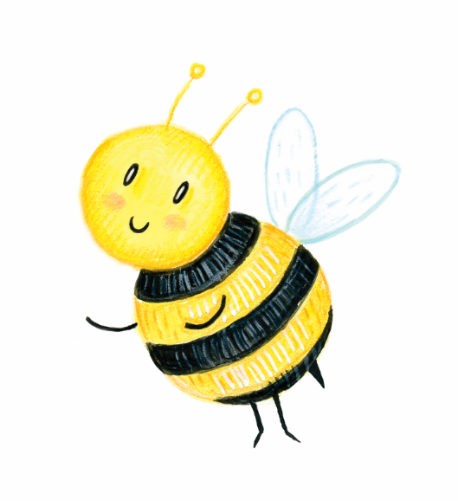 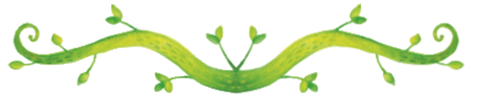 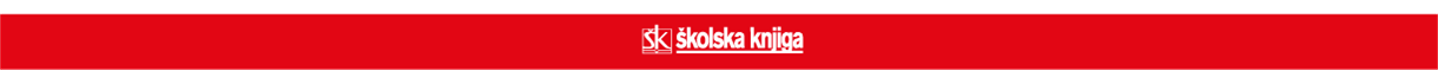 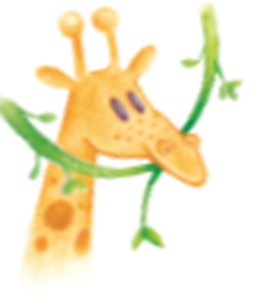 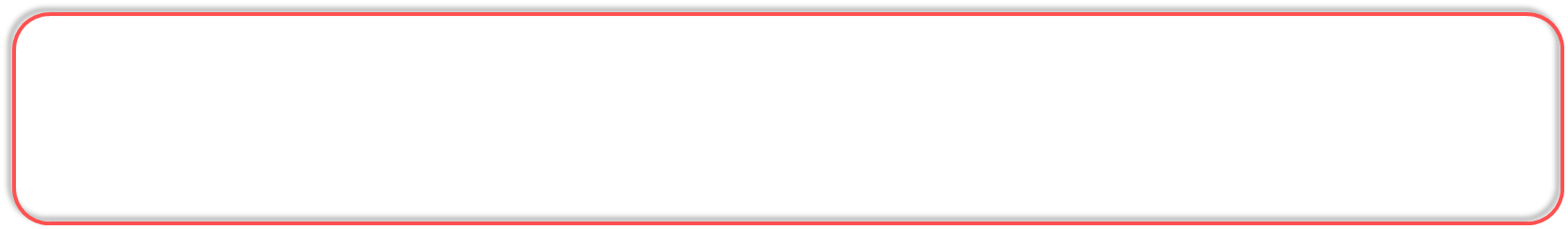 PISANJE ČESTITKE
Čestitkama čestitamo blagdane, praznike ili važne događaje.
Lijepe riječi, čestitke i pozdrave, možeš poslati na nekoliko načina.
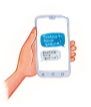 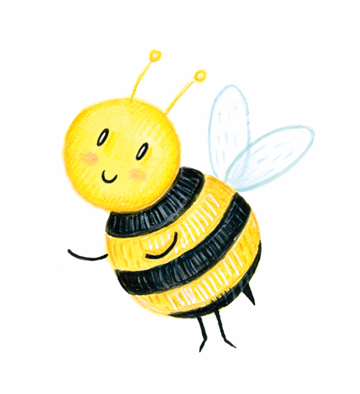 PUTEM POŠTE
PUTEM MOBITELA
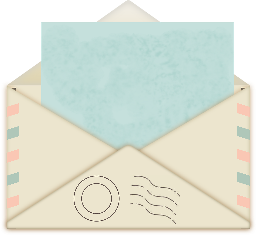 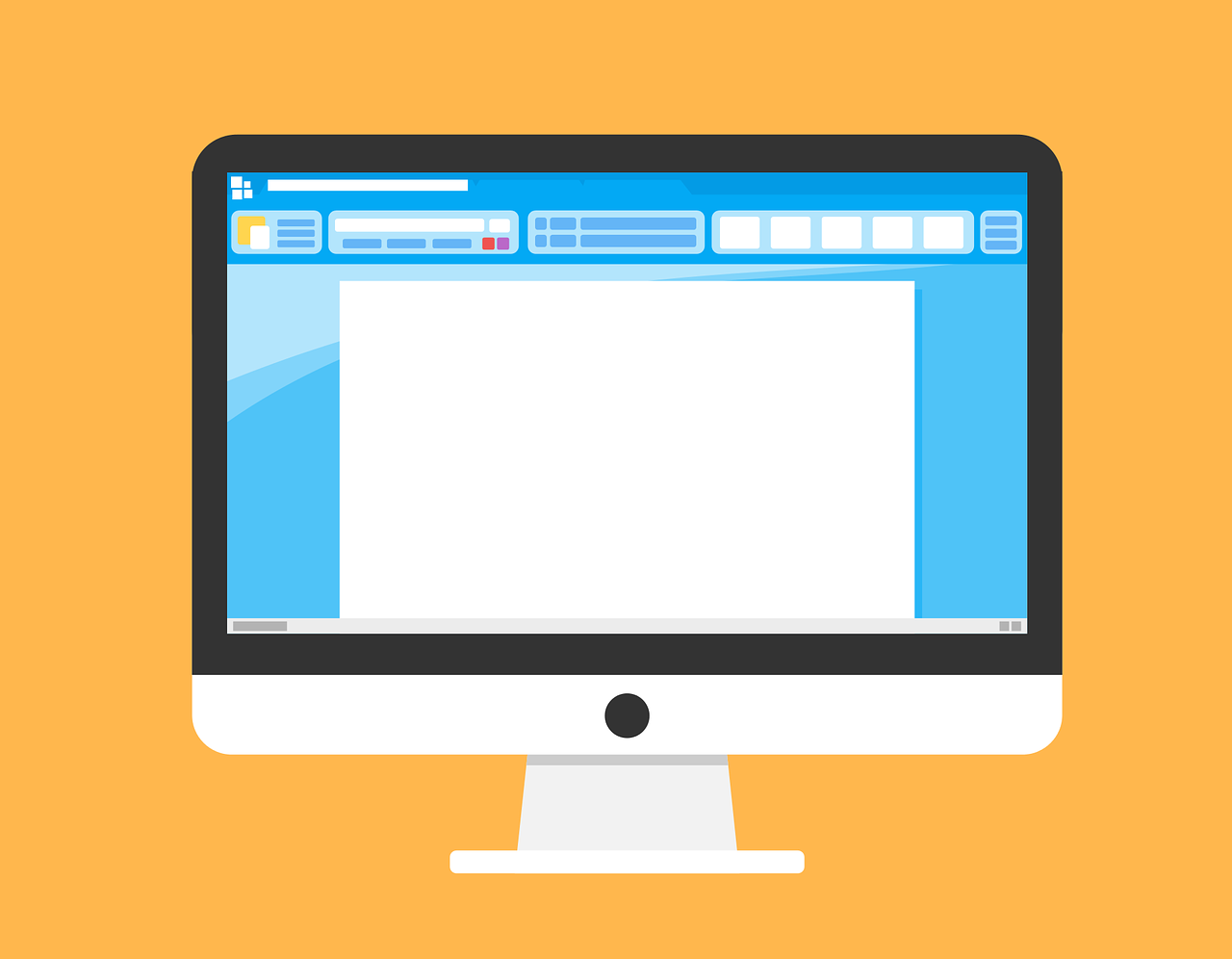 ELEKTRONIČKOM POŠTOM
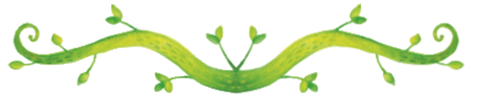 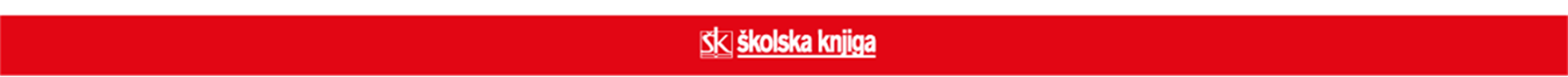 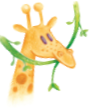 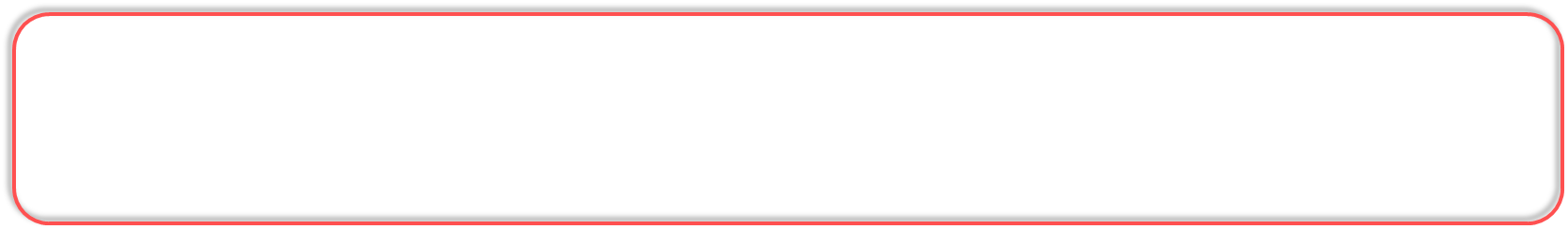 PISANJE ČESTITKE
Pri pisanju čestitke potrebno je paziti na pisanje velikog početnog slova u nazivima blagdana i praznika.
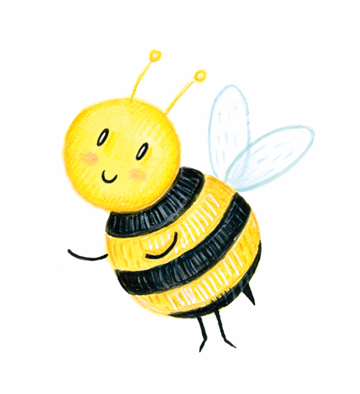 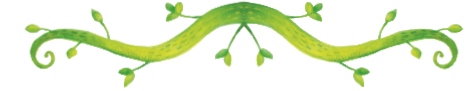 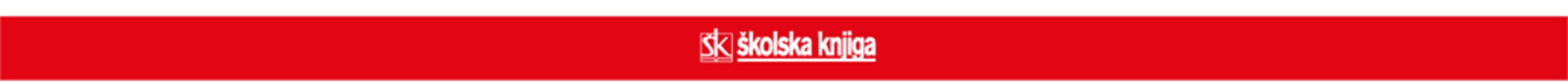 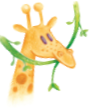 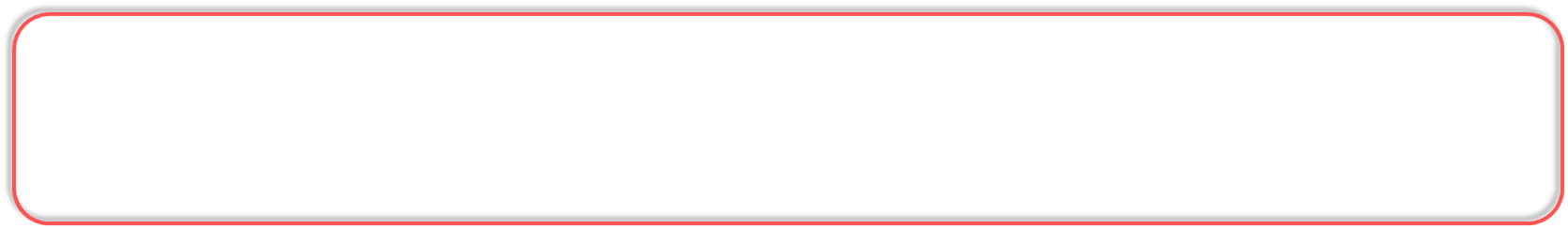 PISANJE ČESTITKE
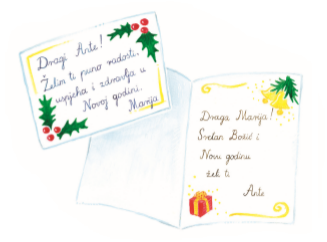 Pri pisanju čestitke potrebno je napisati kome se obraćamo čestitkom te se na kraju potpisati.
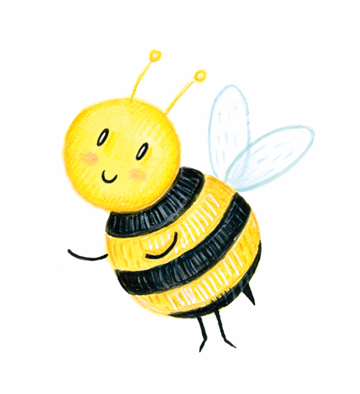 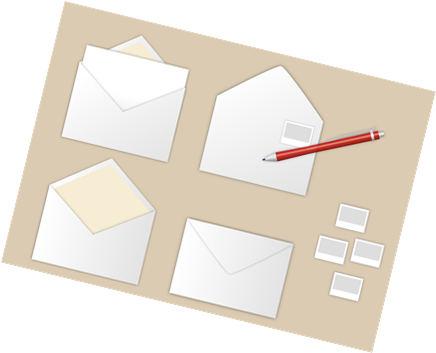 Ukoliko čestitku šalješ poštom nemoj zaboravit napisati adresu!
Pazi na veliko početno slovo u pisanju imena ulice ili trga.
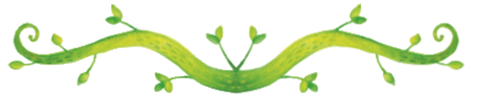 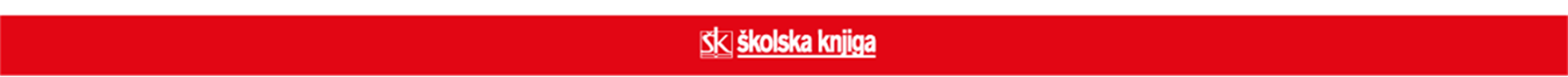 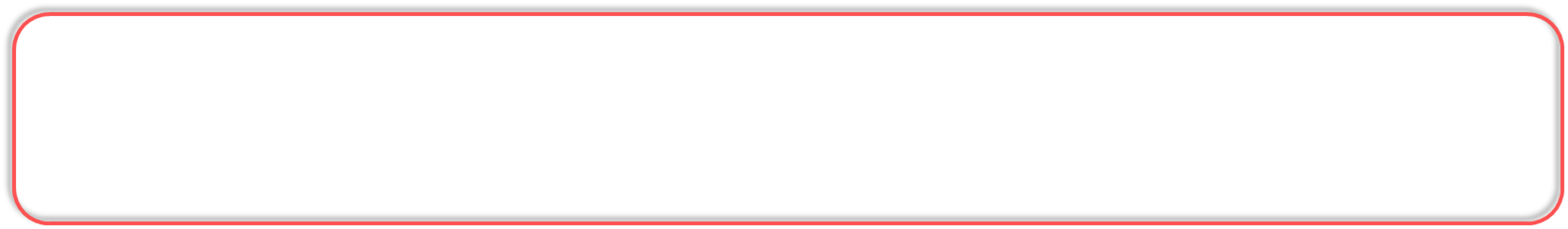 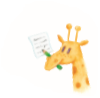 Od zadanih riječi sastavi čestitke.
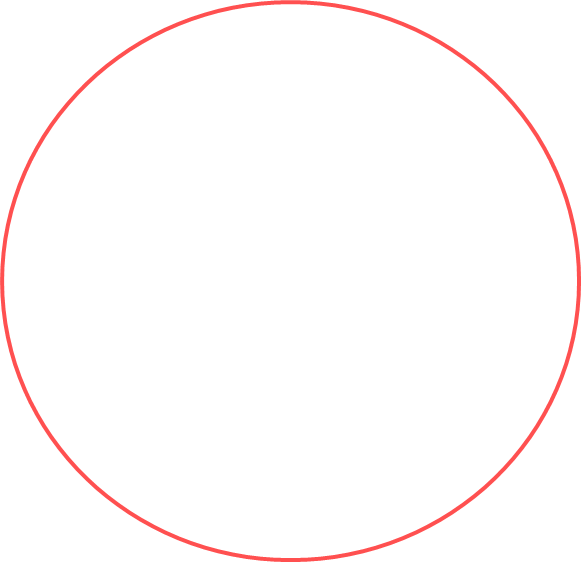 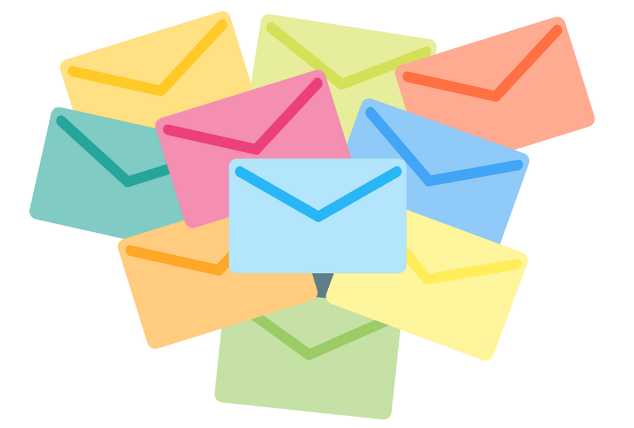 ti
Viktor
godini
Petra!
i
Draga
želi
radosti
tvoj
Puno
ti
želi
veseo
Sretan
uspjeha
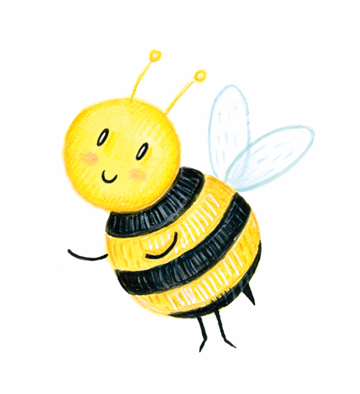 unuk
i
Ante.
novoj
bako!
rođendan
u
Draga
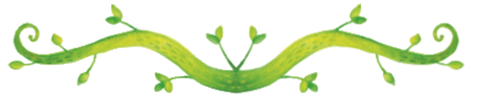 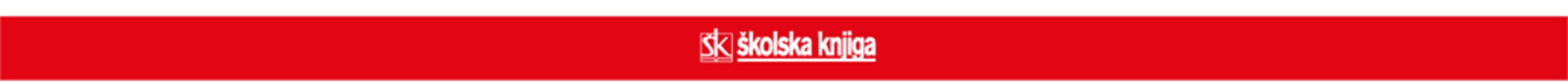